ANTIBIOTIQUES
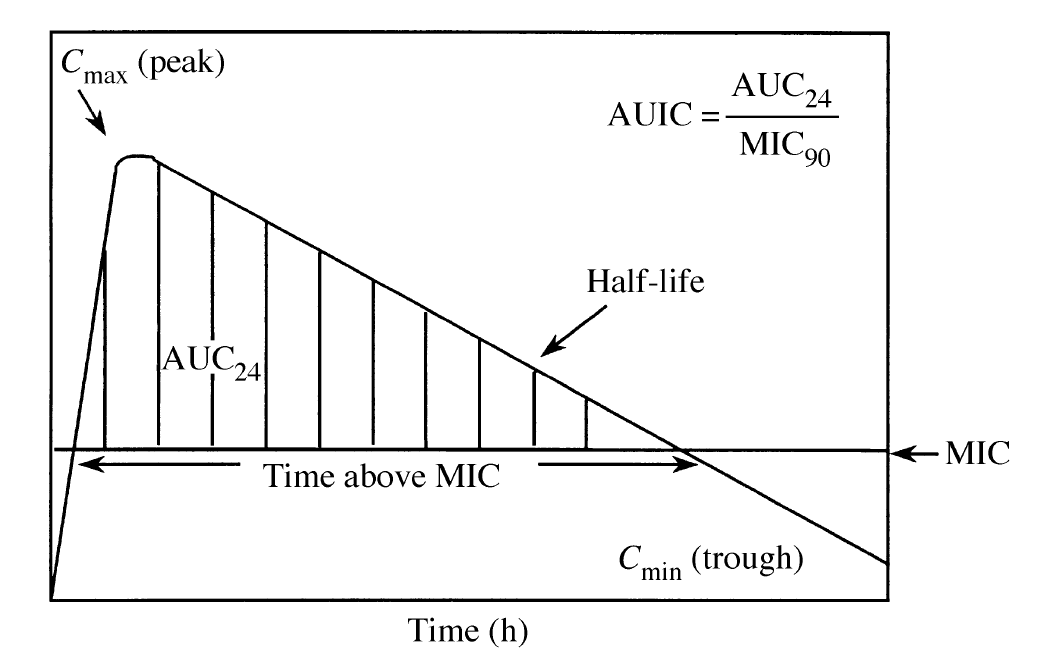 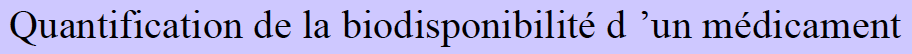 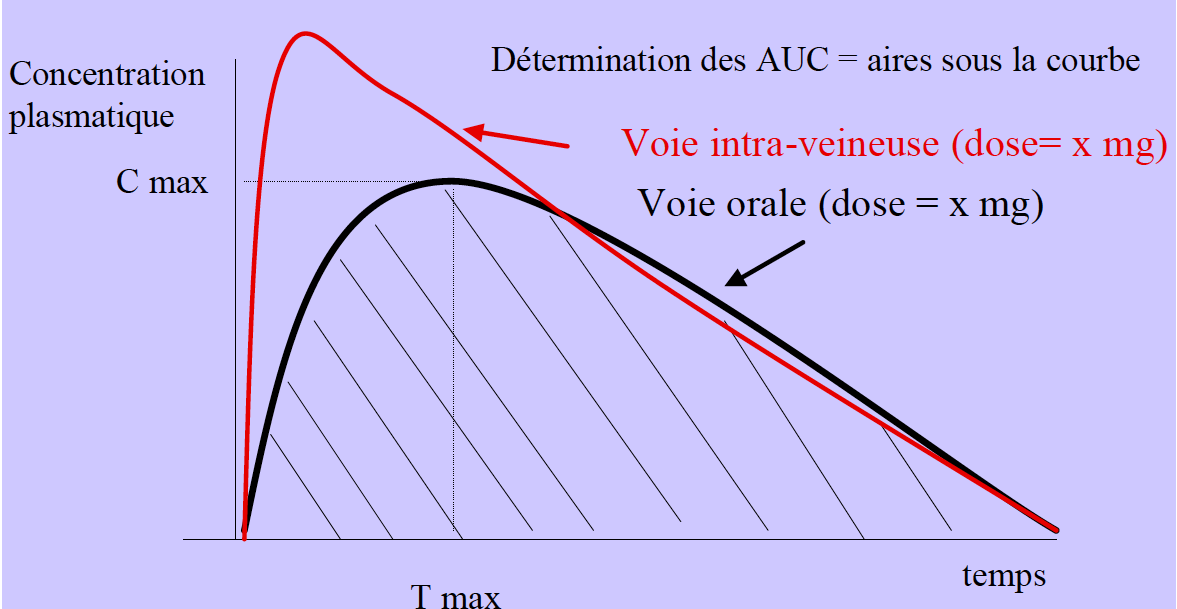 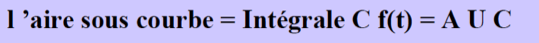 Biodisponibilité absolue d’un médicament = AUC per os / AUC IV
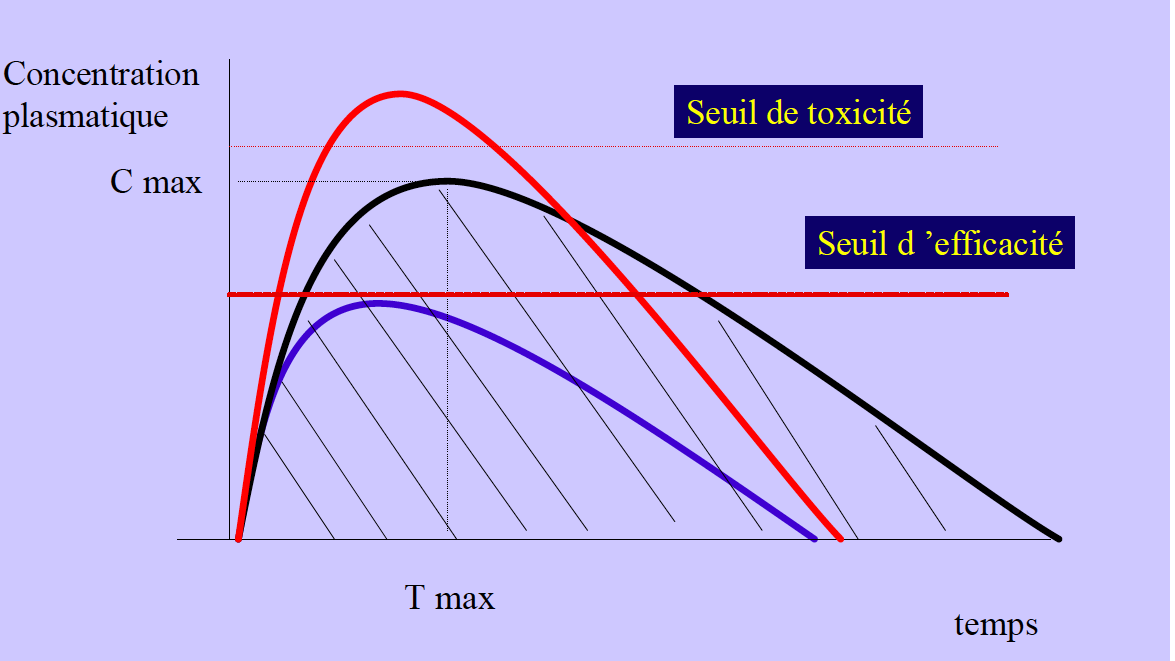 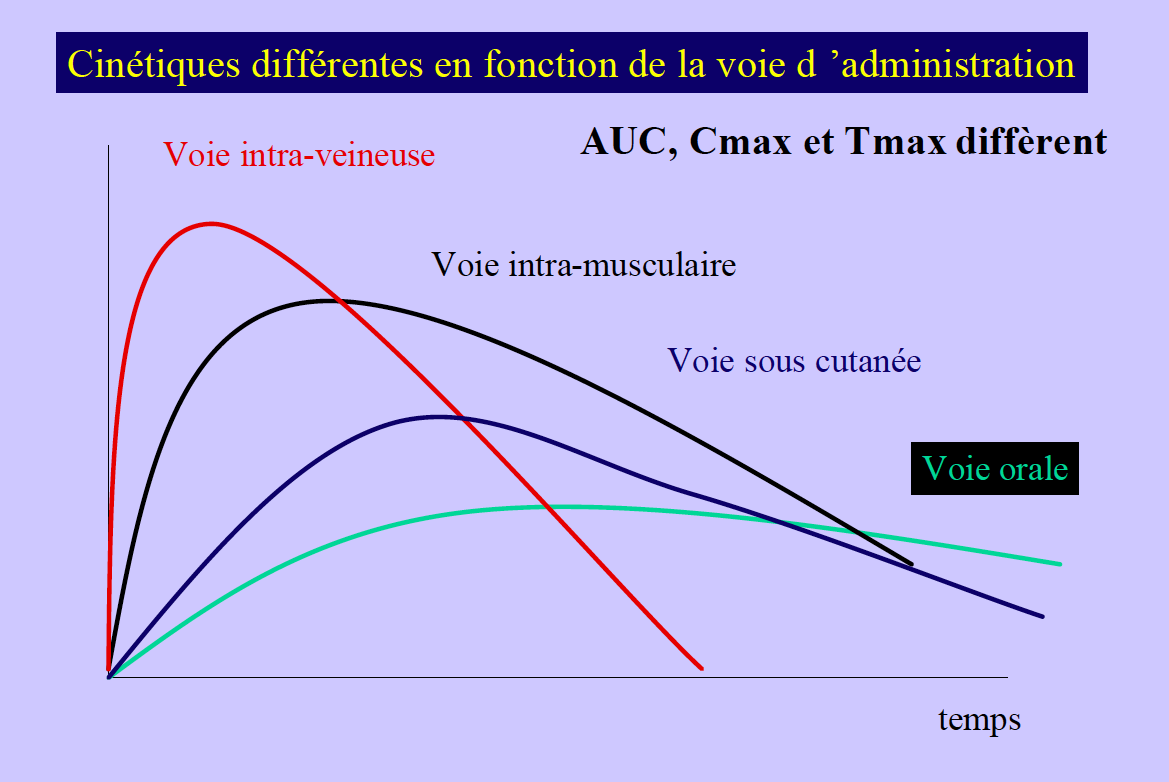 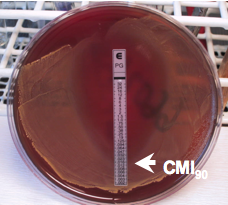 AUC = Area Under the Curve
ou Aire Sous la Courbe (ASC)
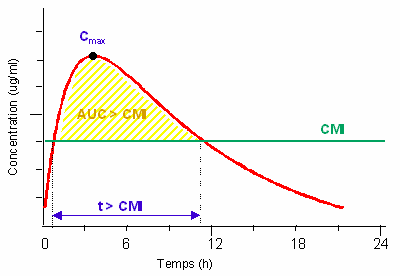 CMI= Concentration Minimale Inhibitrice
1 dose AB donnée
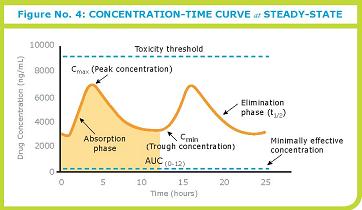 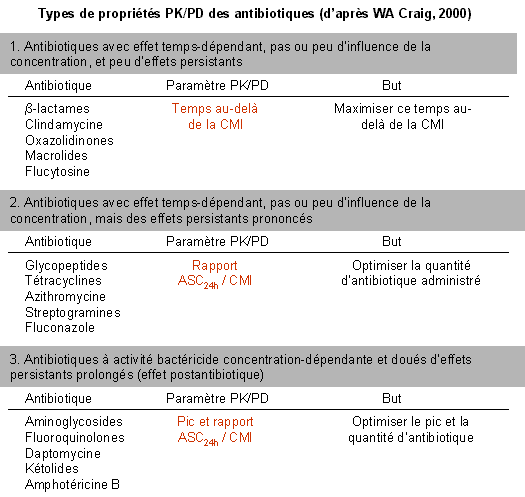 Pénicillines, céphalosporines®
T > CMI
(*AUC/CMI)
*
Dalacin-C®
Linezolid (Zyvoxid®)
*
Klacid®, Klaciped®
t > CMI  min. de 50% pour pénicillines et céphalosporines
*
T > CMI
(*AUC/CMI)
Vancomycine®, Teicoplanine
+ effet post AB pour vanco
*
Zithromax®
- ou synergistines : Grp A: Virginiamycine M, pristinamycine II A, Dalfopristine
                                  Grp B: Virginiamycine, pristinamycine, Quinupristine
Diflucan®
Carbapenemes 		T > CMI >40% pour carbapenems
Meronem®
surtout pour BGN =>- conserve l’Ab dans cytoplasme
				   - altération morphologique et métabolique
				   -Plus facilement phygocytées
Taux pic/MIC >8 (et AUC/CMI)
Garamycine®
Cirpoxin®
AUC/CMI >125
Nitroimidazoles (métronidazole)					       LOUVAIN MED. 118: 43-63, 1999.
Flagyl®
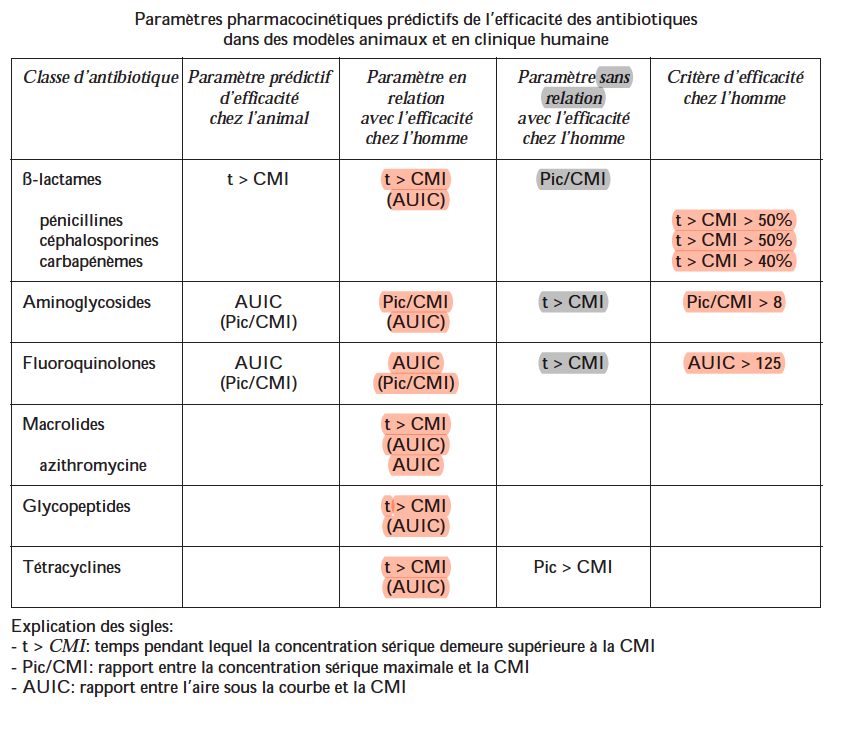 La plupart des béta-lactames ont une T1/2 <2h
But: ne pas d’intervalles de plus de 3-4 T 1/2
En théorie, une injection en continu pourrait être intéressante dans les infections sévères ou difficiles à traiter (pas encore de protocle disponible actuellement)
MOINS TOXIQUE ENTRE 7-24H
heures*
Clarithromycine (T 1/2 de 3-4h)
(T ½  sang: 1 5h et tiss.>40h
+ effet post AB )
LOUVAIN MED. 118: 43-63, 1999.
= AUC 24h/CMI => donne la [C] moy. sur 24h en nb de fois la CMI
-* [C]x t /[C]= t =>Une valeur de 125 h pour l’AUIC correspond en fait à assurer une concentration sérique stable de l’antibiotique à pratiquement 5.2 fois la CMI tout au long des 24 h (125h/24h =5,2).
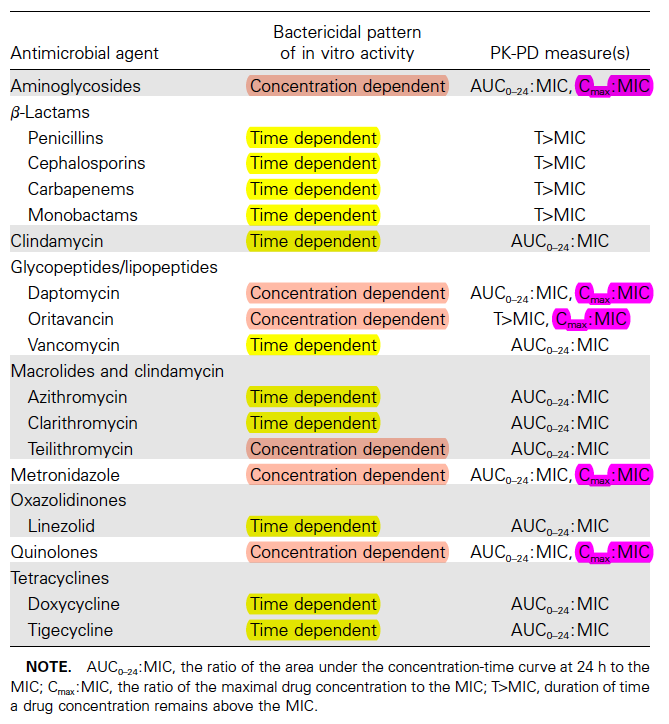 >30-40%
(Méro-/Erta-penem)
(Aztreonam)
(Zithromax®)
(Klaciped®)
>3,4 h
(Flagyl®)
>83h
(Zyxoxid®)
>125 h
(CIpro-/norfloxacone)
>15-20h
Clinical Infectious Diseases 2007; 44:79–86
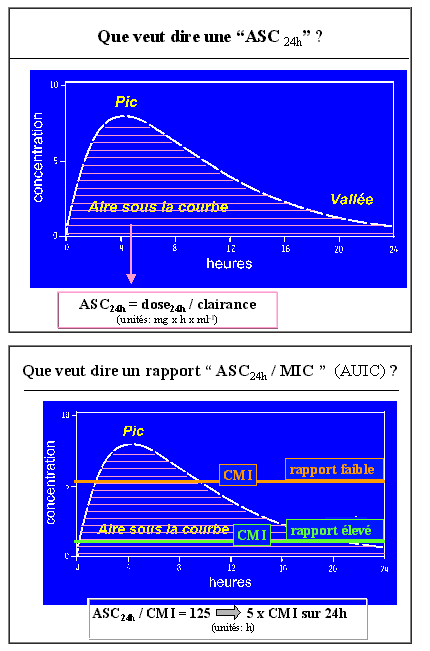 AUC= ASC = Aire Sous la Courbe
AUIC=ASIC= AUC/MIC
AUC= Dose x biodisp./clearance plasmatique
NB: l’AUC 0-24 /MIC est la même que la dose soit donnée en 1x/j ou répartie en plusieurs doses. Par contre le T>MIC et Cmax /MIC seront différentes: plus élevée pour T>MIC et plus basse pour Cmax/MIC
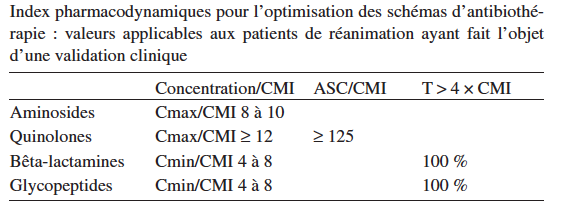 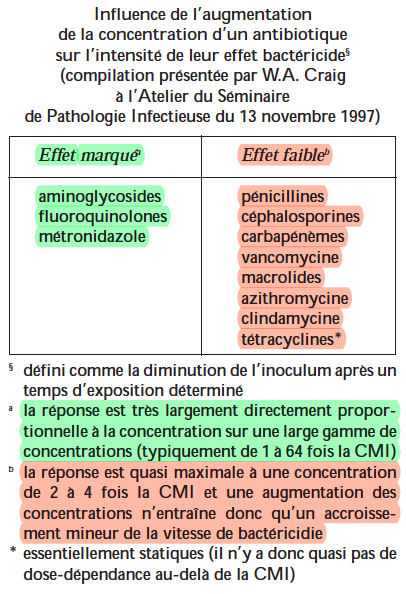 LOUVAIN MED. 118: 43-63, 1999.
Glycopeptides
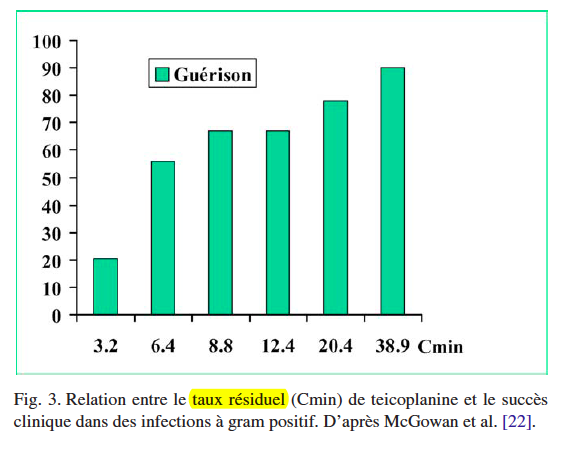 Concentration minimale/CMI
Ce paramètre est un critère déterminant du succès thérapeutique pour les glycopeptides (Fig. 3) [21,22]. Le taux résiduel optimal ne peut être obtenu en réanimation sans doubler, voire tripler la dose par rapport aux recommandations du laboratoire.
Aminoglycosides
Les valeurs cibles pour la Cmax sont de 64 mg/l pour l’amikacine et l’isépamicine, 32 mg/l pour la gentamicine, la tobramycine et la nétilmicine
Pour parvenir à des Cmax de 8-10x la CMI, il est indispensable d’administrer la dose journalière en une seule fois en majorant d’au moins 25, voire 50 % la dose théorique conventionnelle . Ceci doit être obtenu et vérifié par le dosage dès la première injection , et non au 2e  ou 3e  jour comme on le voit parfois pratiquer. La perfusion doit être réalisée en 30 minutes et le prélèvement sanguin 30 minutes après la fin de la perfusion. Annales Françaises d’Anesthésie et de Réanimation 23 (2004) 626–630
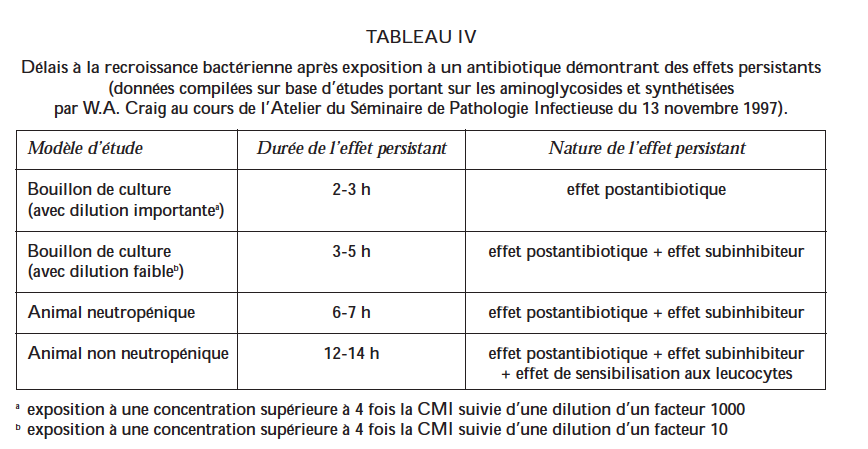 EFFET POST AB
LOUVAIN MED. 118: 43-63, 1999.
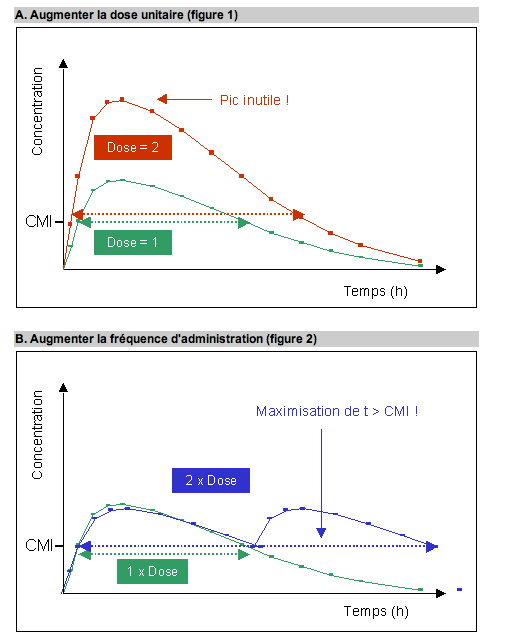 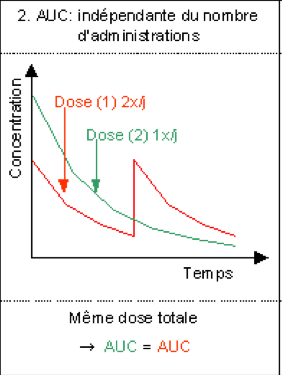 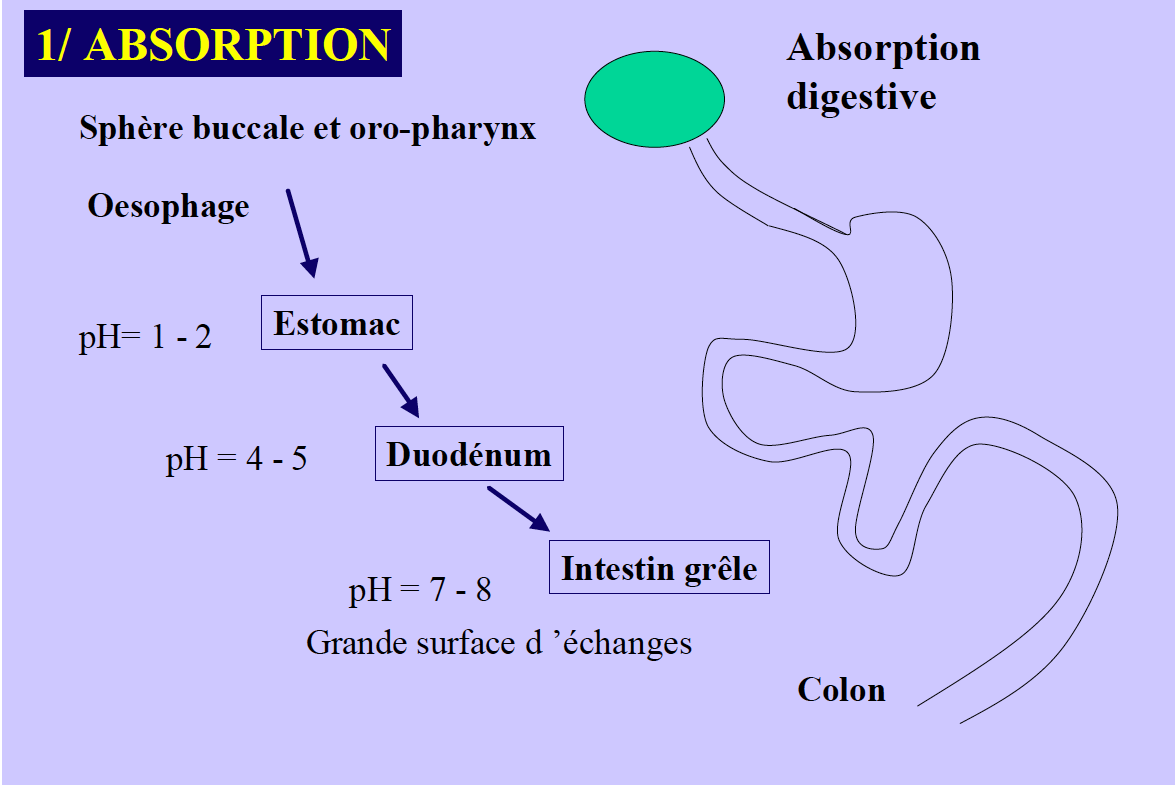 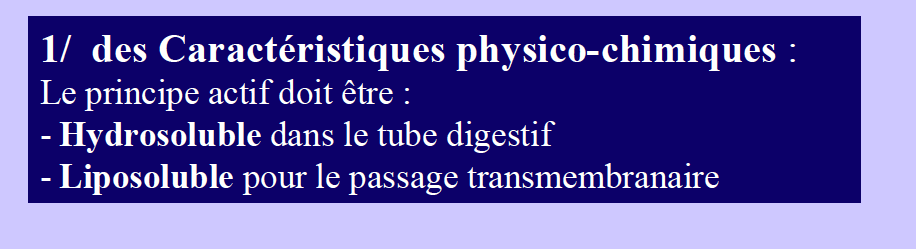 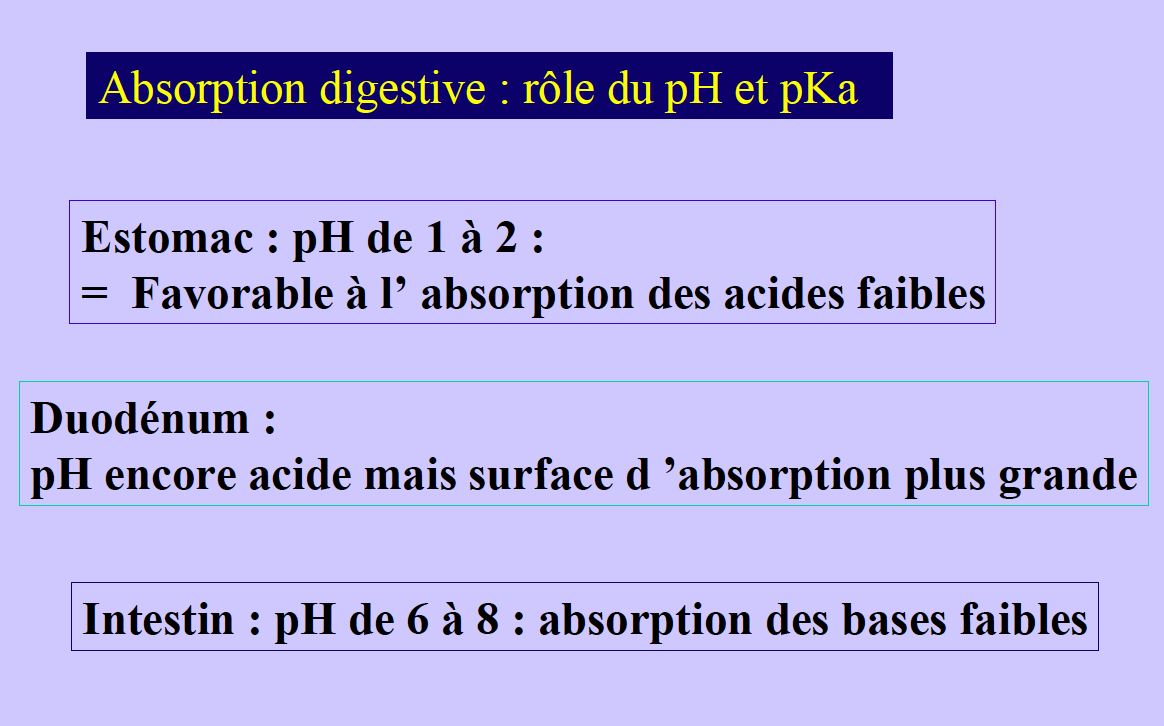 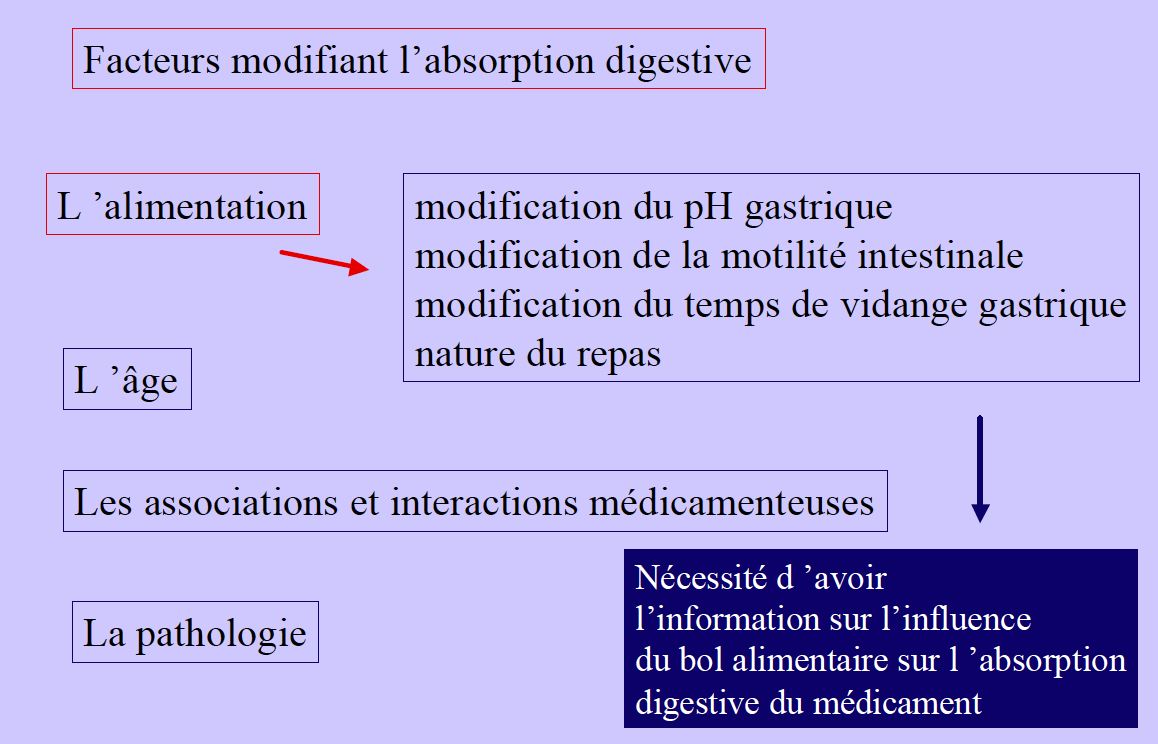 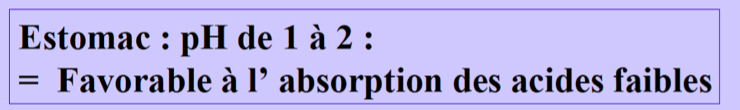